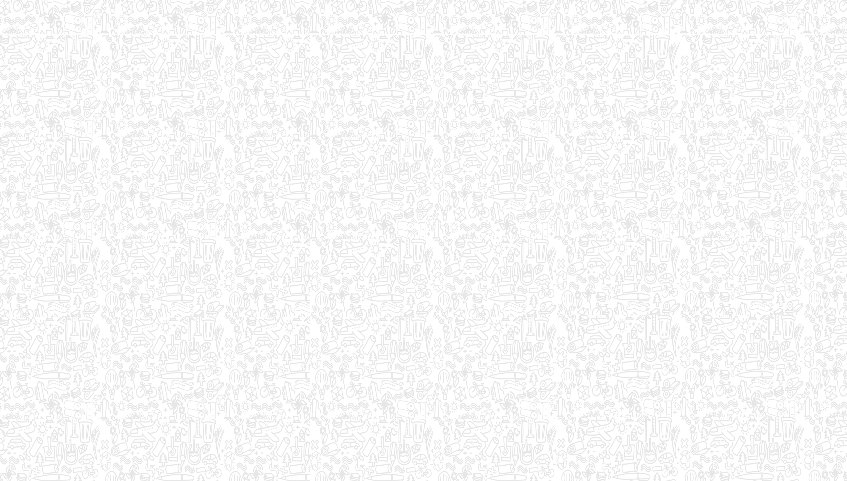 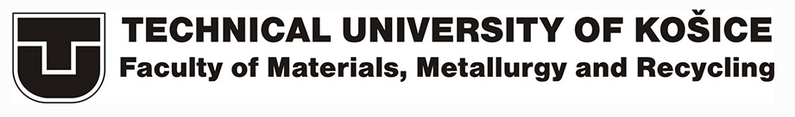 Welcome to War Room
every Tuesday 1.00 pm
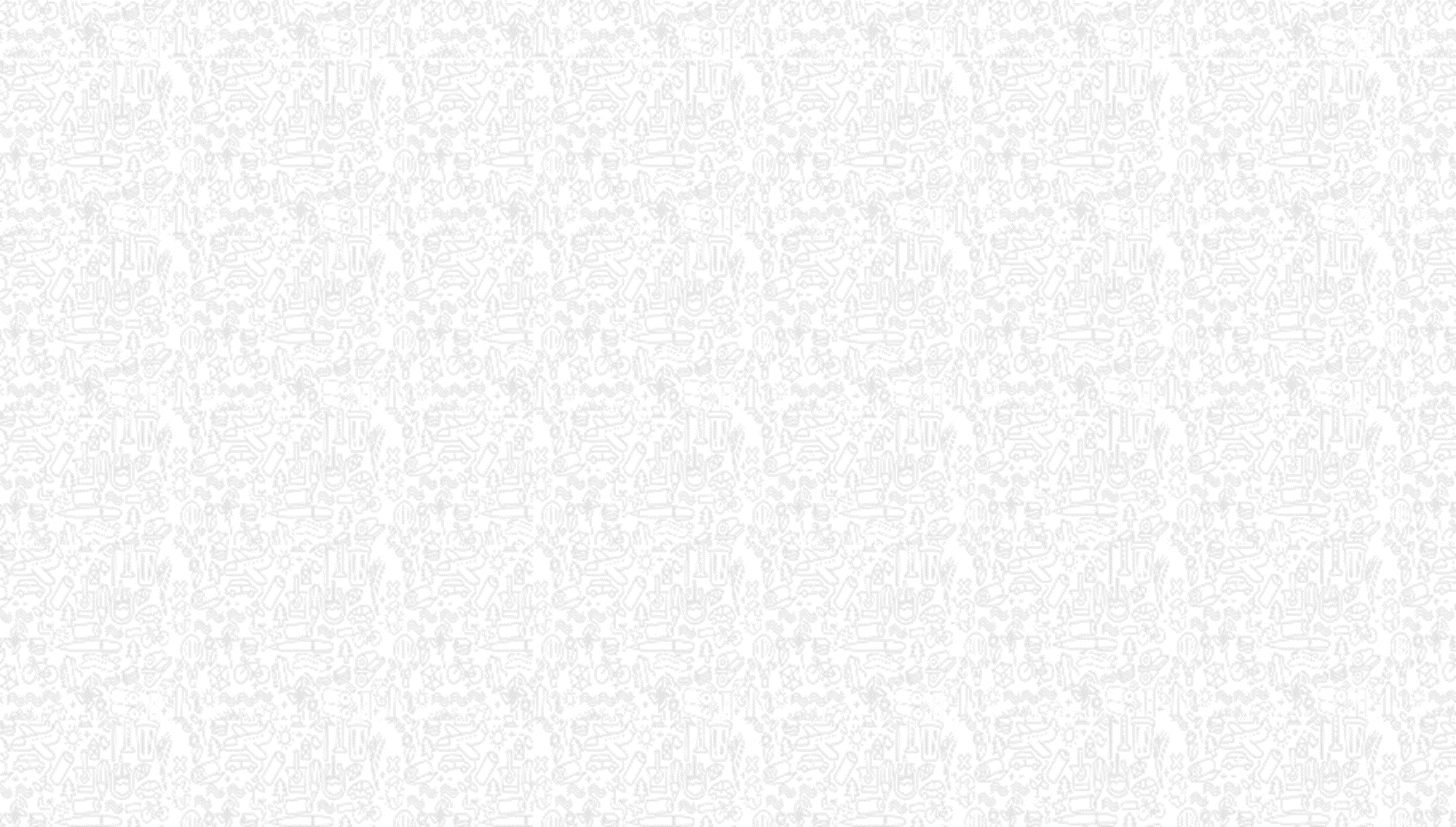 Zaradenie projektov:
D0 – návrh/ idea projektu, odhadované náklady
D1 -  presné zadefinovanie, presná cenová kalkulácia
D2 – zrealizovaný projekt s benefitom

Finančné ohodnotenie: 
D0 – 20,00 eur
D1 – 30,00 eur
D2 – 50,00 eur (podľa náročnosti projektu)
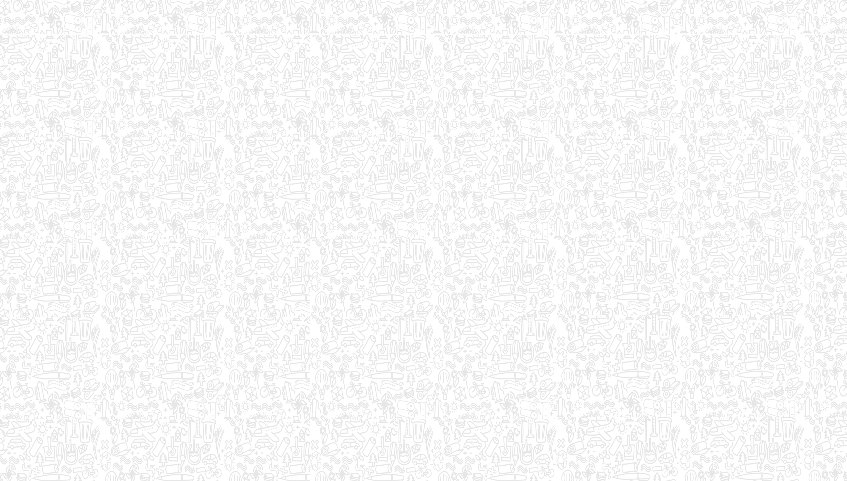 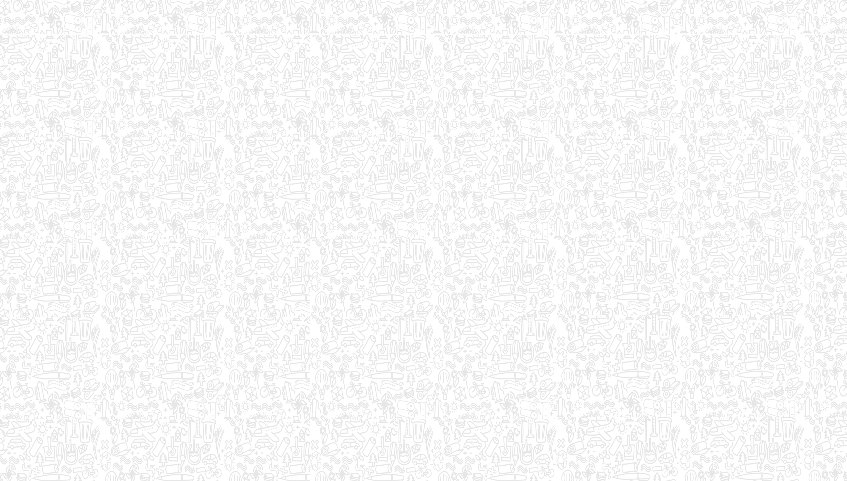 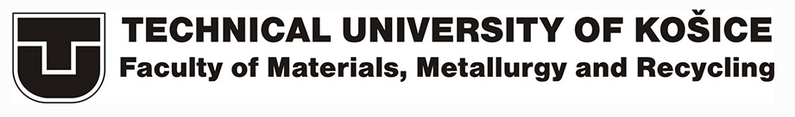 War Room

Ďakujem